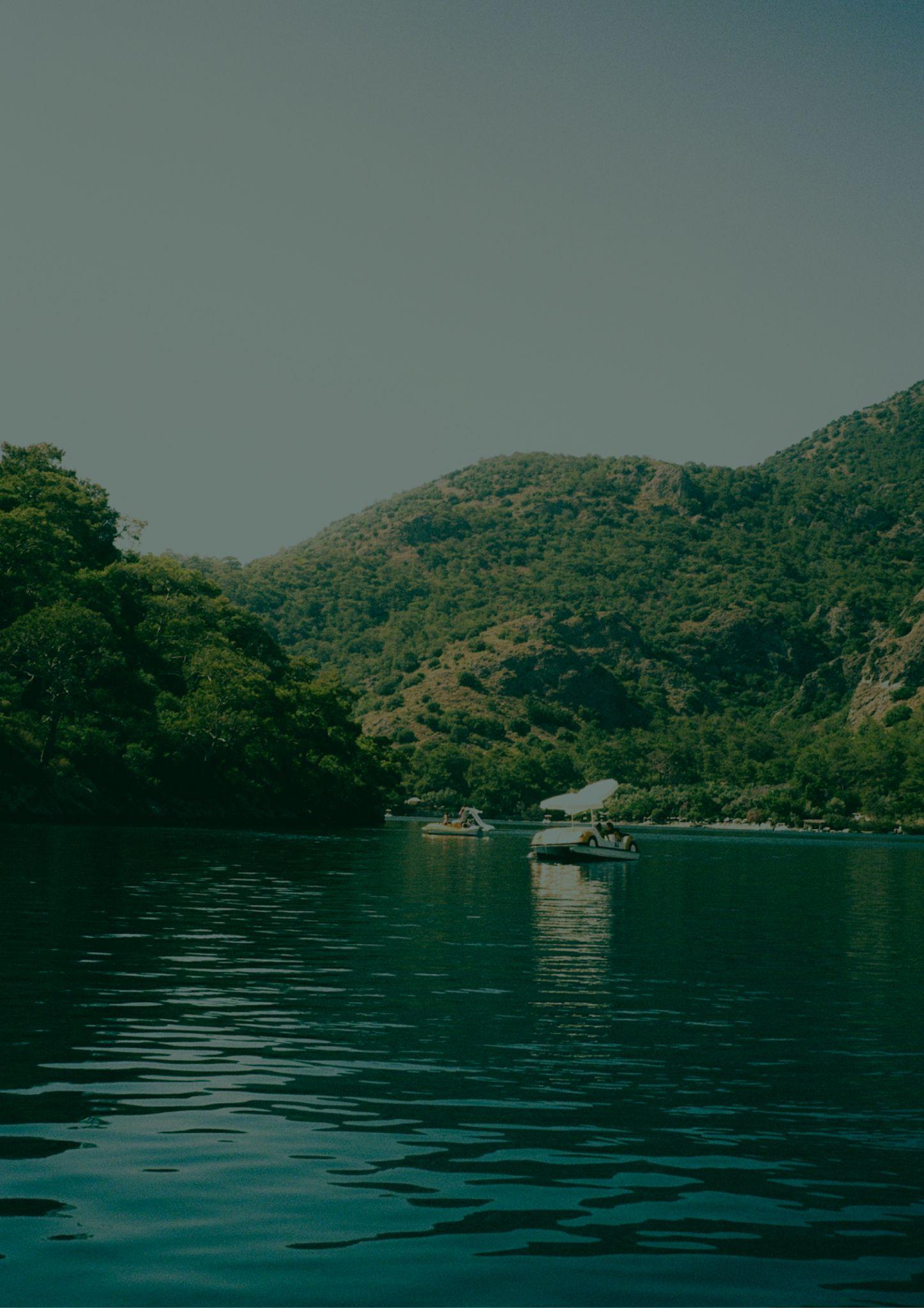 WISCONSIN
TRAVEL BUCKET LIST
The House on the Rock
Madison
Oshkosh
Spring Green
Railroad Museum
Interstate State Park
Copper Falls State Park
Grand Rapids
Exploring the Land O' Lakes
Kenosha
Green Bay Packers
Eau Claire
Wausau
The Great Outdoors
Wisconsin River
Oshkosh
Circus World Museum
High Cliff State Park
Harley-Davidson Museum
Muskego
Wisconsin State Capitol
Devil's Lake State Park
Milwaukee
Cave Point County Park
Lake Geneva
Grandad Bluff Park
Schoolhouse Beach
Hayward Lakes